Муниципальное общеобразовательное учреждение Кебезенская средняя общеобразовательная школа
Организация проектной деятельности в системе образования и воспитания.







Творческая группа МОУ «Кебезенская СОШ»
Шабанова Н.И., Репницина Л.В., Черноева Н.Б.
Немного истории
«Я знаю, для чего мне надо все, что я познаю. 
Я знаю, где и как я могу это применить.» 
Дж.Дьюи
Метод проектов, известный также как метод проблем, возник еще в 1920-е годы в США. Обычно его связывают с идеями гуманистического направления в философии и образовании американского философа и педагога Дж.Дьюи, а также его ученика В.Х.Килпатрика.
Дьюи предлагал строить обучение на активной основе, через прак-тическую деятельность ученика, соответствующую его личной заин-тересованности именно в этом знании. 
В России идеи проектного обучения возникли практически одновременно с разработками американских педагогов. Под руководством русского педагога С.Т.Шацкого в 1905 году была организована небольшая группа сотрудников, пытавшаяся активно использовать проектные методы в практике преподавания.
Дьюи исходил из того, что роль детства не ограничивается подготовкой к будущей взрослой жизни. 
Детство само по себе — полноценный период человеческого бытия. 
А это означает, что образование должно давать не только знания, которые понадобятся в будущем взрослому, но также знания, умения и навыки, способные уже сегодня помочь ребенку в решении его насущных жизненных проблем. 
Чтобы добиться этого, обучение должно ориентироваться на интересы и потребности учеников и основываться на личном опыте ребенка. Основной задачей образования становится актуальное исследование окружающей жизни. Учитель и ученики идут этим путем вместе, от проекта к проекту.
Конструирование.
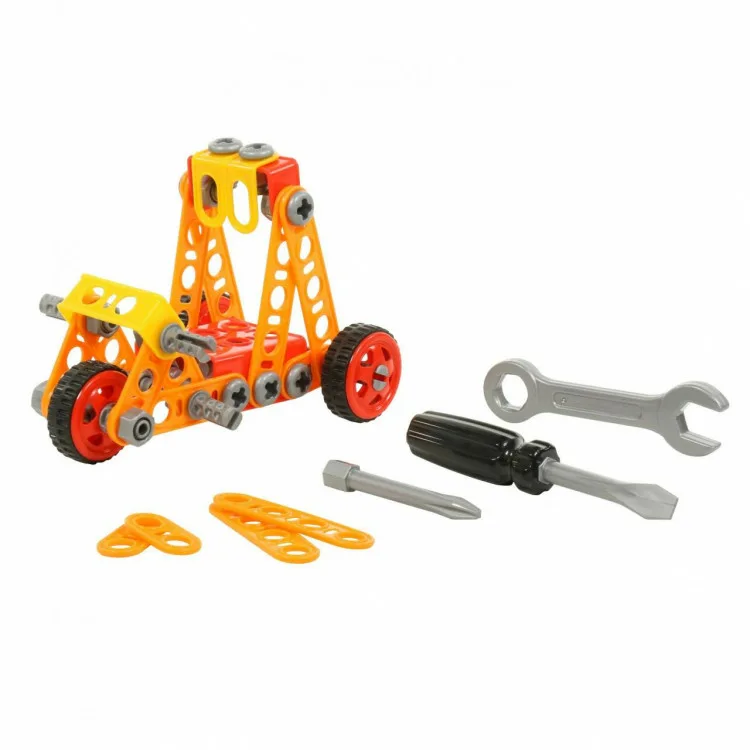 Проект = удачно оформленная идея
“Скажи мне - и я забуду, покажи мне - и я запомню, дай мне действовать самому - и я научусь”.
Китайская мудрость

Термин «проектирование» происходит от латинского “proyectus”, означающего «брошенный вперед» - это создание модели, образа желаемого состояния объекта или процесса в будущем.
ПРОЕКТНАЯ ДЕЯТЕЛЬНОСТЬ – среда, в которой ключевые компетентности формируются и могут быть оценены.
ПРОЕКТ – специально организованный учителем и самостоятельно выполняемый учащимися комплекс действий по решению значимой для учащегося проблемы, завершающийся созданием продукта.
Метод проектов - это совокупность учебно-познавательных приемов, которые позволяют решить ту или иную проблему в результате самостоятельных действий учащихся и должны завершиться вполне реальным, осязаемым практическим результатом, оформленным тем или иным образом.
Цель проектной деятельности:
Создать условия, при которых учащиеся:
- самостоятельно и охотно приобретают недостающие знания из разных источников;
- учатся пользоваться приобретёнными знаниями для решения познавательных и практических задач;
- приобретают коммуникативные умения, работая в   различных группах;
   - развивают у себя исследовательские   умения(выявление проблемы, сбор информации, наблюдения, проведение эксперимента, анализ, построение гипотез,   обобщение);  
- развивают системное мышление.
По характеру деятельности
Исследовательские
Прикладные
Ролевые, игровые
Информационные
Интернет-проекты
По количеству участников
Индивидуальные 
Парные 
Групповые
Индивидуальные 
Парные 
Групповые
Типология проектов
По продолжитель-ности
Краткосрочные 
Долгосрочные
По предметно-содер-жательной области
Моно-проект (в рам-ках одной области)
Межпредметныйпроект
Критерии оценивания.
Способность к самостоятельному приобретению знаний и решению проблем.
Оценивается сформированность предметных знаний и способов действий.
Оценивается  сформированность регулятивных действий.
Наши проекты
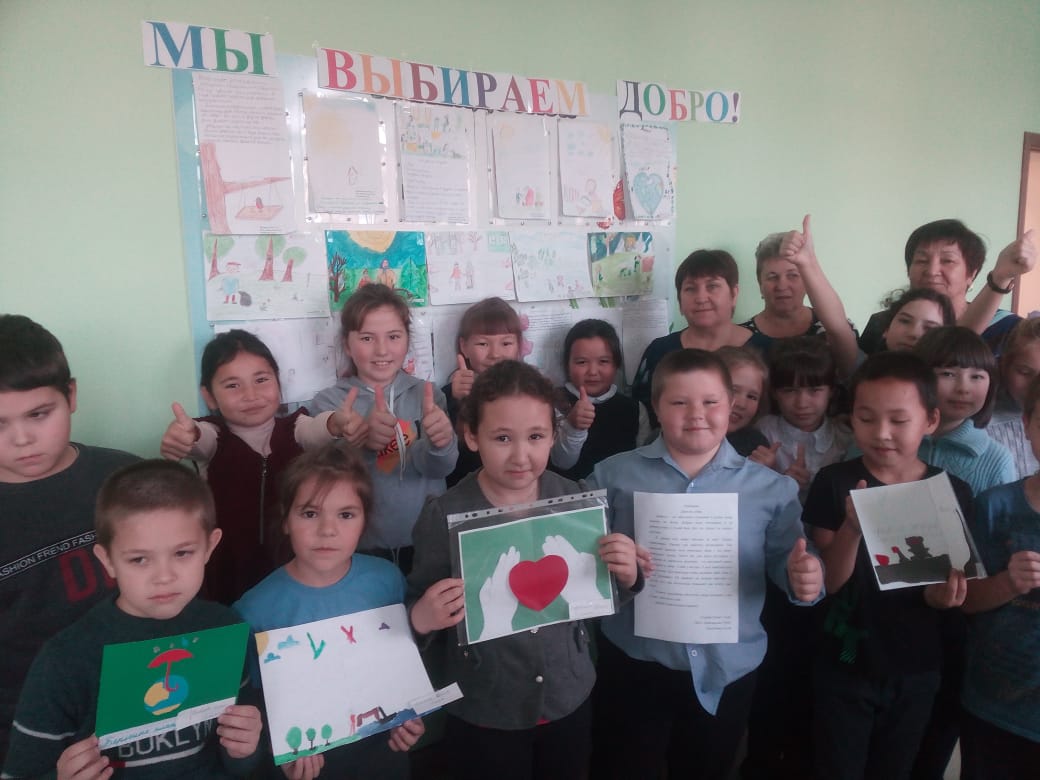 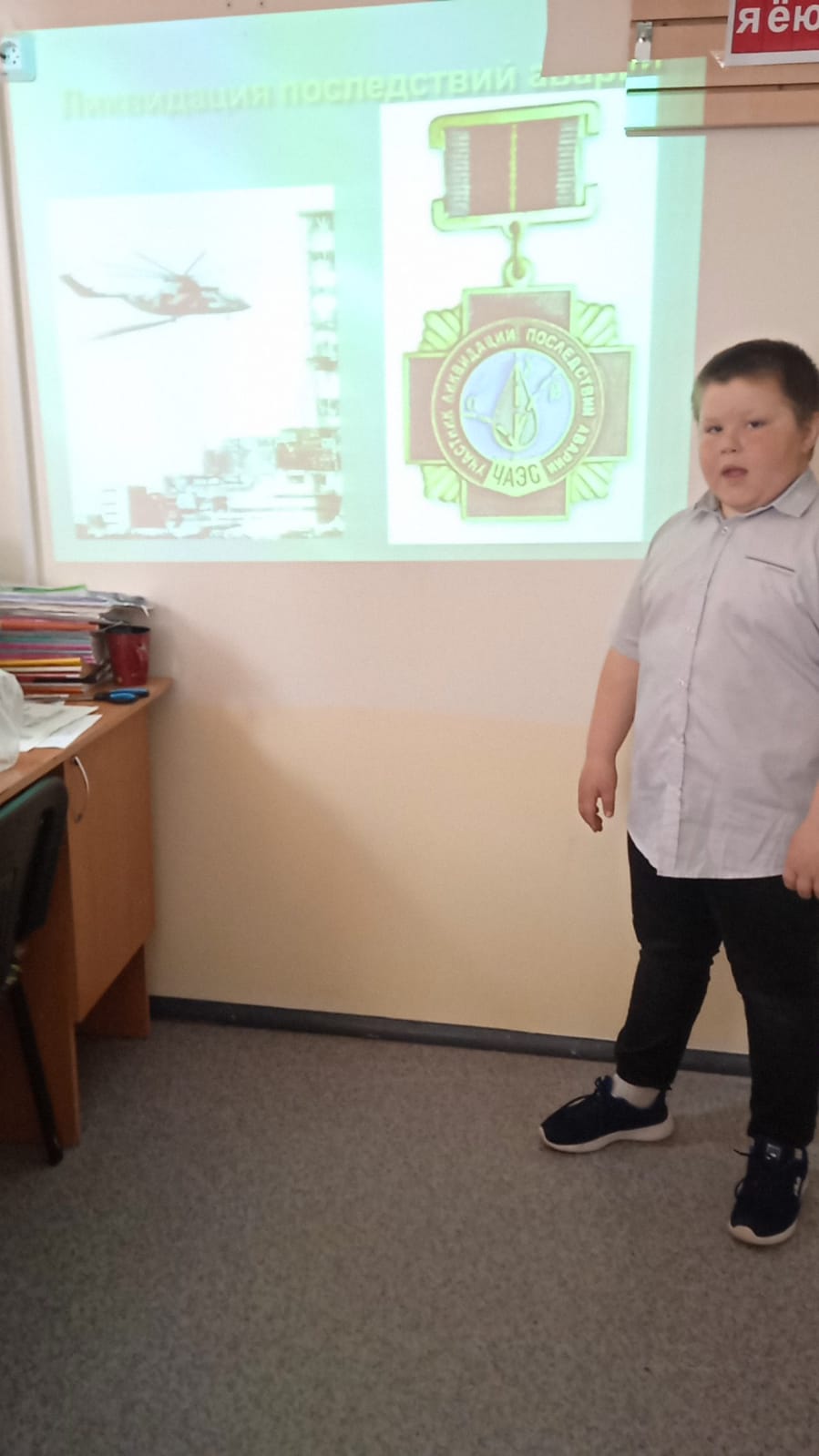 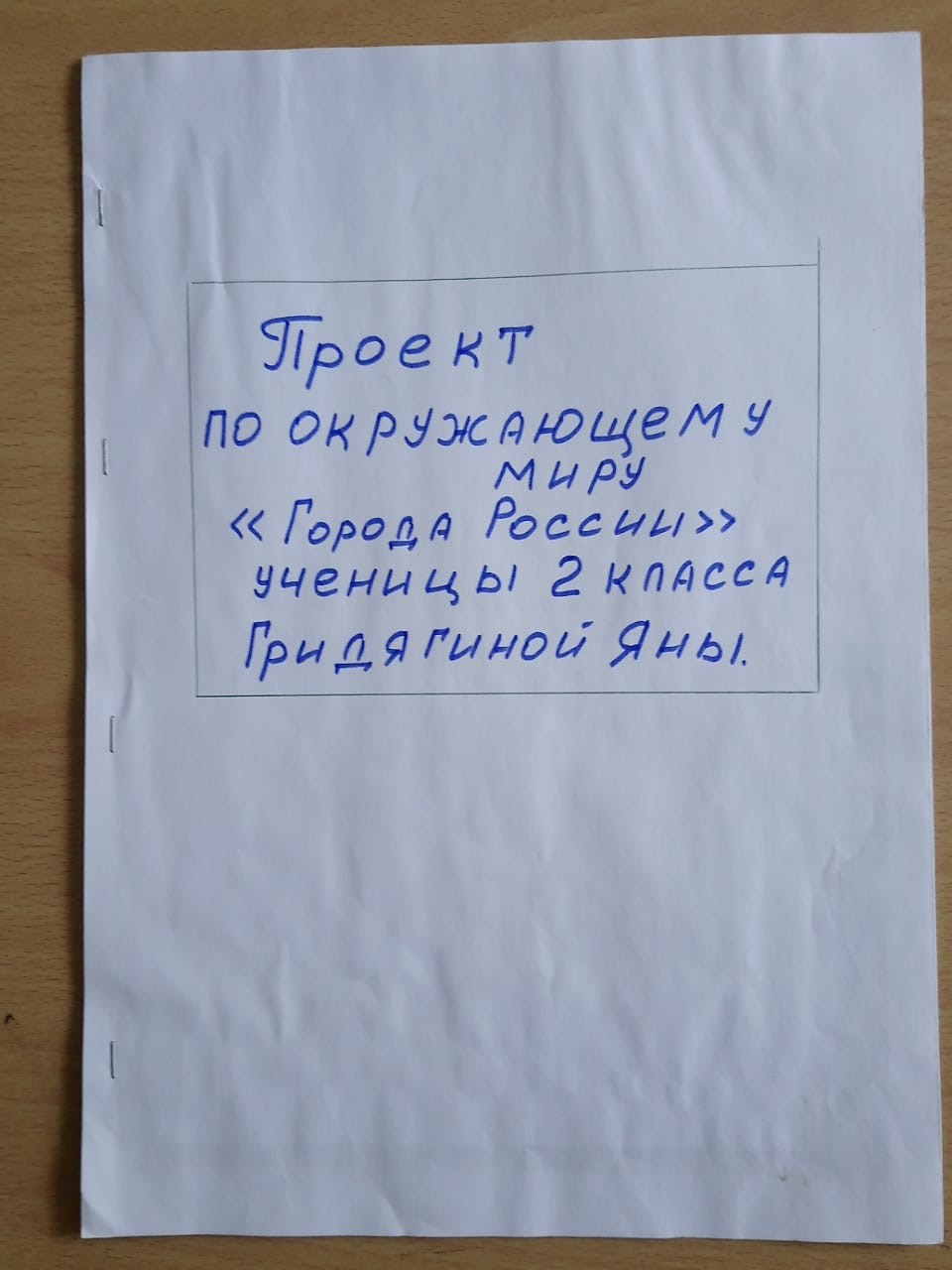 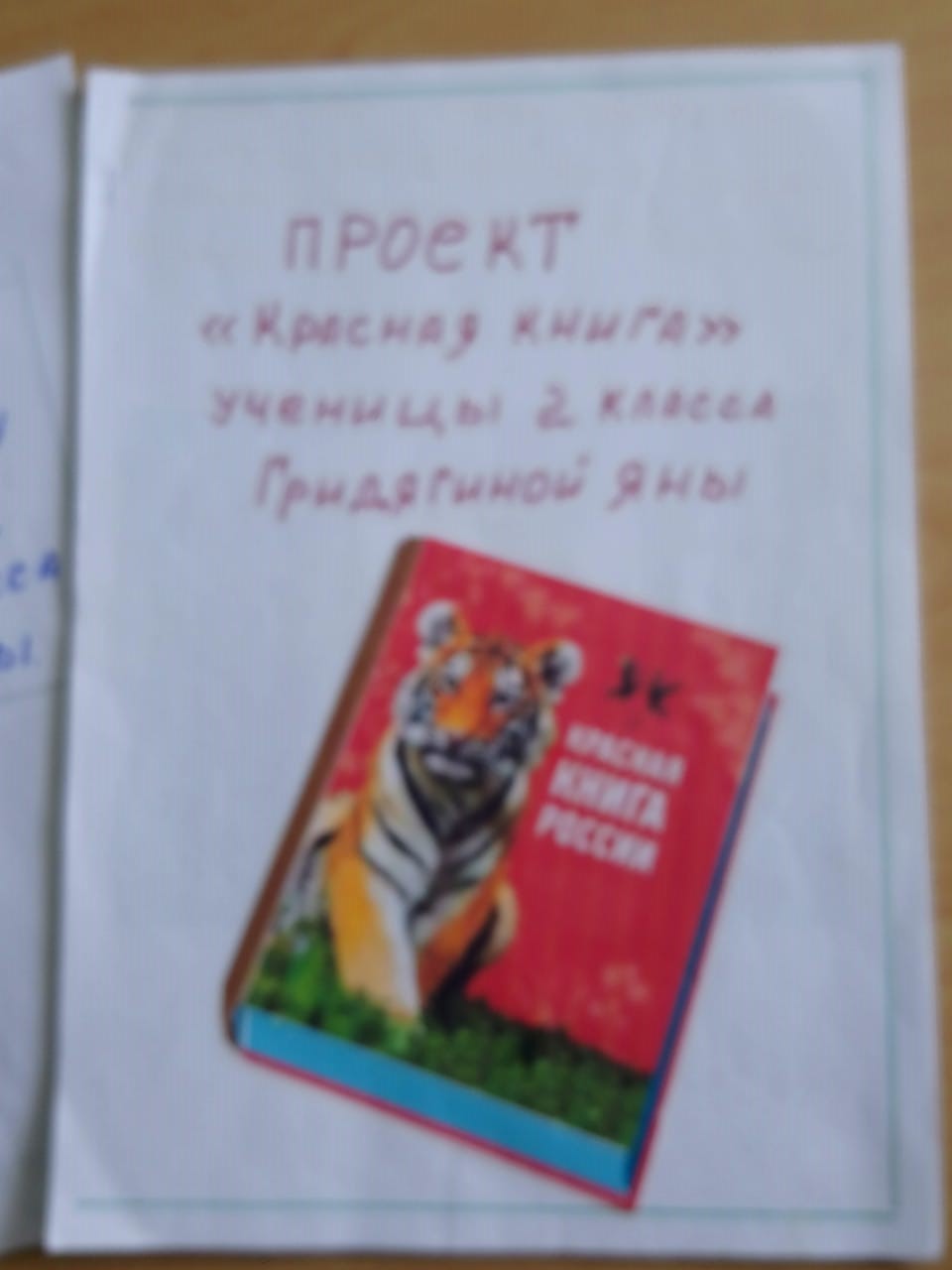 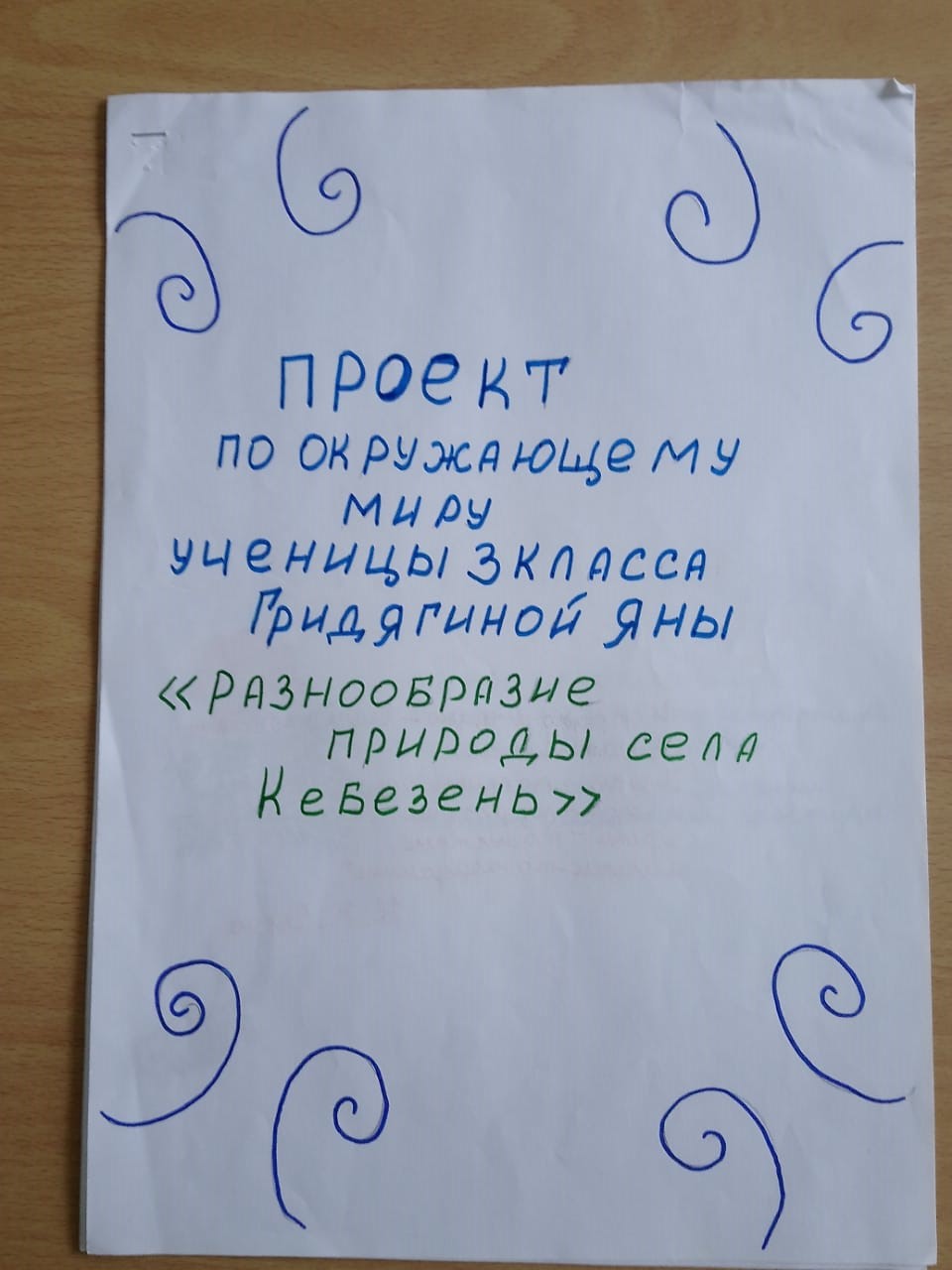 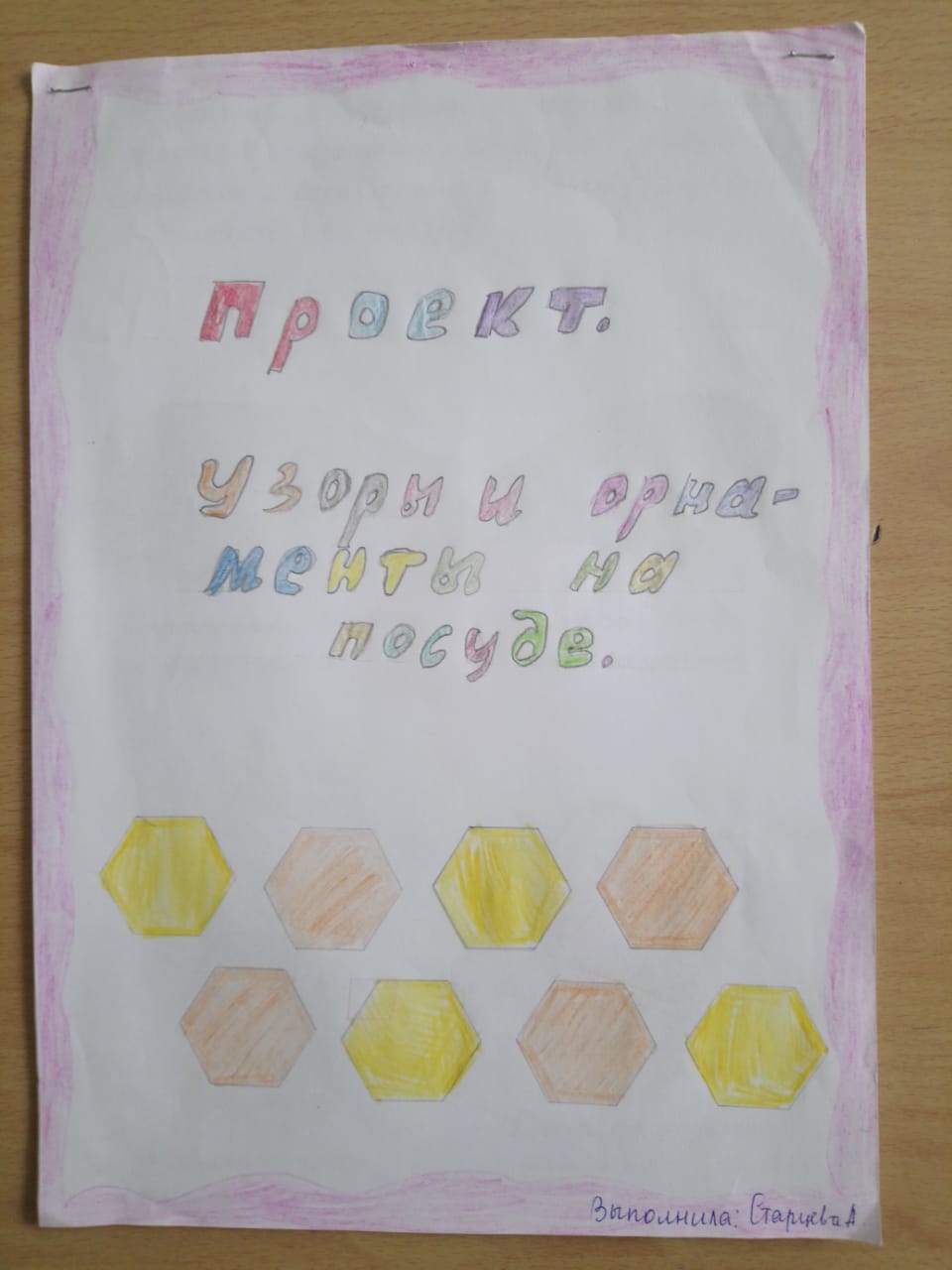 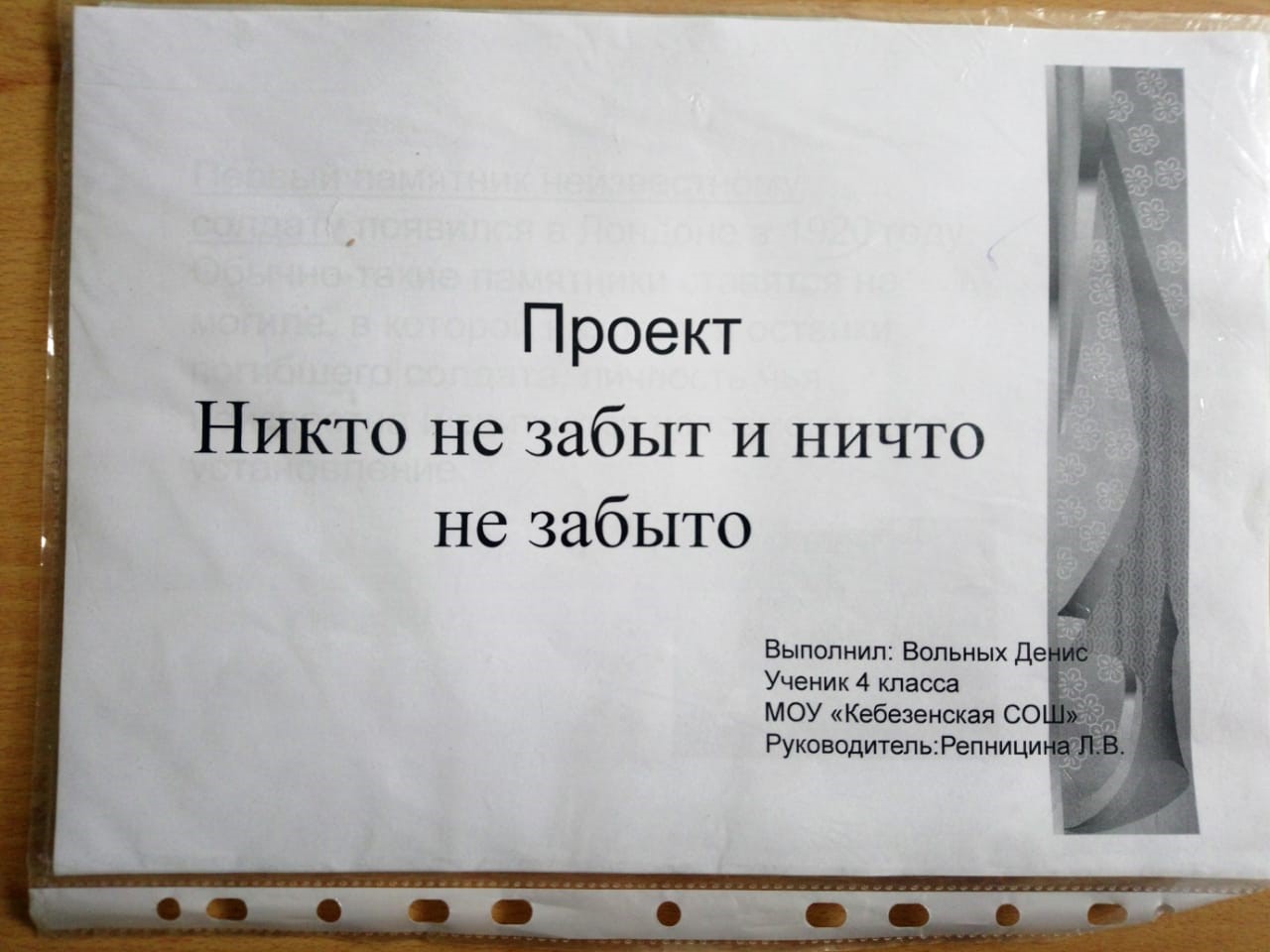 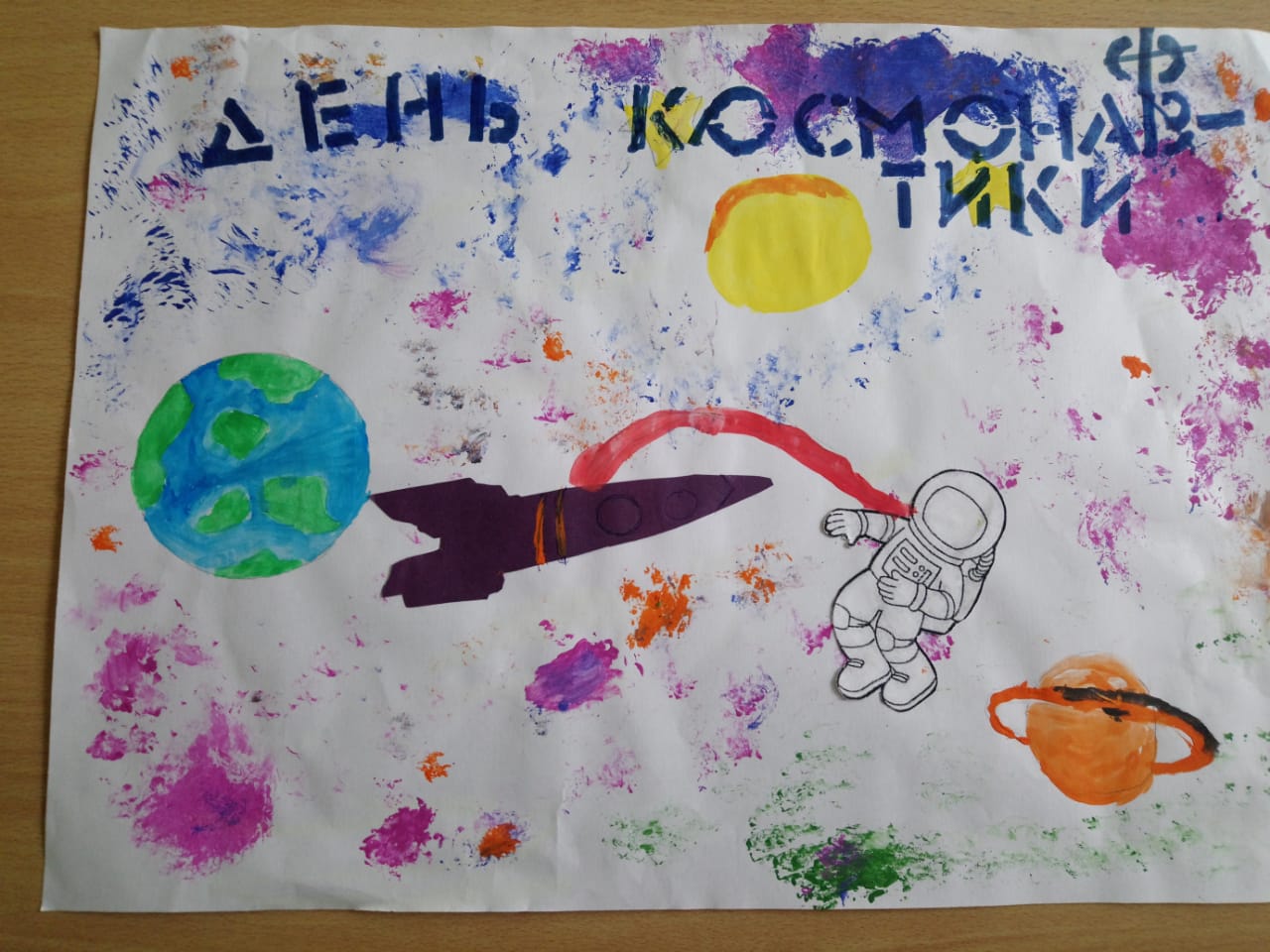 Расскажи – и я забуду,
Покажи – и я запомню,
Дай попробовать – и я пойму.
Конфуций
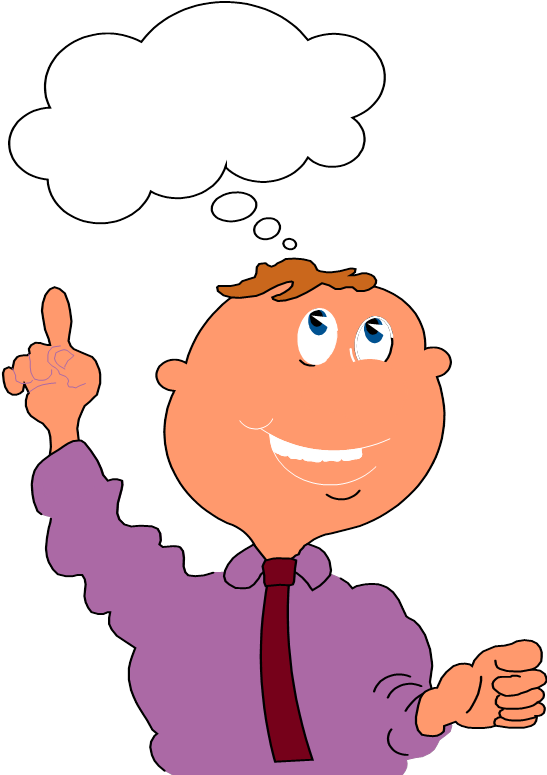